RENOVATION DES REFERENTIELS 
DE LA FILIERE MAINTENANCE NAUTIQUE
Évolution des référentiels
 du baccalauréat professionnel 
et des CAP de la filière
Charlotte Turlais, Bureau des diplômes professionnels A2-3 DGESCO
Jean-Marie Schmitt, inspecteur de l'éducation nationale – STI, académie de Dijon
Erwann Chaudron, inspecteur de l'éducation nationale – STI, académie de Rennes
Philippe Coden, inspecteur de l'éducation nationale – STI, académie de Rennes
Depuis l’adoption de la loi « Pour la liberté de choisir son avenir professionnel » de 2018 (loi Pénicaud), les diplômes doivent être structurés en blocs de compétences selon le schéma suivant
Pôle d’activités 1
Bloc de compétences 1
Unité professionnelle 1
Pôle d’activités 2
Bloc de compétences 2
Unité professionnelle 2
Pôle  d’activités 3
Bloc de compétences 3
Unité professionnelle 3
…...
…..
……
Référentiel 
d’activités professionnelles
Référentiel de 
compétences
Référentiel de certification
Les modifications apportées aux certifications professionnelles par la loi Pénicaud de 2018
Les diplômes doivent faire l’objet d’une présentation devant la CPC concernée tous les 5 ans.

Deux possibilités s’offrent alors:
Un réenregistrement sans modification pour 5 ans maximum, ce qui laisse la possibilité de procéder à une rénovation au cours de ces 5 années
Une mise en œuvre d’une rénovation qui s’adosse à une note d’opportunité décrivant les besoins d’évolution du référentiel rédigée par les professionnels
La rénovation des diplômes professionnels de la filière maintenance nautique
Demande de rénovation du CAP Réparation et entretien des embarcations de plaisance et du baccalauréat professionnel Maintenance nautique portée par la Fédération des Industries nautique (FIN)



Volonté d’articuler davantage les référentiels du CAP et du baccalauréat professionnel
Mise en conformité du programme du baccalauréat professionnel avec un cursus en trois ans 
Nouvelle dénomination du CAP pour donner plus de lisibilité à la filière
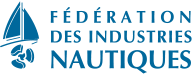 Évolution des référentiels du baccalauréat professionnel et des CAP de la filière
Évolution des référentiels du baccalauréat professionnel et des CAP de la filière
Un seul nom pour les deux diplômes rénovés
CAP Réparation entretien des
embarcations de plaisance
 (2007)
CAP Maintenance nautique
(2023)
BAC PRO Maintenance nautique 
(2023)
BAC PRO Maintenance nautique
(2001)
Évolution des référentiels du baccalauréat professionnel et des CAP de la filière
Dialogue avec les professionnels
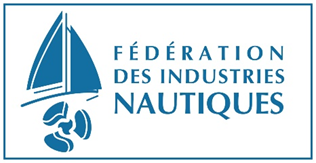 Recentrer les référentiels sur les activités « cœur de métier »

Intégrer les nouvelles technologies
Améliorer la lisibilité du parcours de formation 

Intégrer l’évolution QHSE dans les entreprises
[Speaker Notes: Rappel du groupe de travail]
Évolution des référentiels du baccalauréat professionnel et des CAP de la filière
Les pôles d’activités
Évolution des référentiels du baccalauréat professionnel et des CAP de la filière
Les évolutions des RAP
Évolution des référentiels du baccalauréat professionnel et des CAP de la filière
Domaine d’activité professionnel
Bloc de compétences
Unité certificative
Prise en charge ou restitution d’une embarcation ou d’un équipement
Prise en charge ou restitution d’une embarcation ou d’un équipement
Unité U 2
Localisation d’une panne ou d’une anomalie sur une embarcation ou un équipement
Localisation d’une panne ou d’une anomalie sur une embarcation ou un équipement
Unité U 31
Intervention sur l’embarcation et ses équipements
Unité U 32
Intervention sur l’embarcation et ses équipements
Évolution des référentiels du baccalauréat professionnel et des CAP de la filière
BAC PRO  MAINTENANCE NAUTIQUE
A2.3 Identification des éléments défectueux avec propositions de remise en conformité de l’équipement ou de l’embarcation
A2.1 Réalisation d’essais de confirmation des symptômes et hiérarchisation des premières données
A3.4 Exécution des opérations d’installation ou d’adaptation d’équipement
A3.2 Réalisation des opérations de maintenance corrective
A3.3 Réalisation des opérations de maintenance programmée
A3.1 Préparation et organisation de l’intervention
A2.2 Recherche de la ou des causes de défaillance
A1.2 Restitution ou mise à disposition (dans le cadre d’une location) de l’embarcation ou de l’équipement
A1.1 Prise en charge de l’embarcation ou de l’équipement
Pôle 1 Prise en charge ou restitution d’une embarcation ou d’un équipement
Pôle 2  Localisation d’une panne ou d’une anomalie sur une embarcation ou un équipement
Pôle 3  Intervention sur l’embarcation et ses équipements
Évolution des référentiels du baccalauréat professionnel et des CAP de la filière
A2.3 Identification des éléments présentant des mesures non conformes aux données du constructeur
A2.1 Constat de l’état du système
A3.4 Exécution des opérations d’installation d’équipement ou accessoires
A3.3 Réalisation des opérations de maintenance programmée
A3.2 Réalisation des opérations de maintenance corrective
A3.1 Préparation de l’intervention
A2.2 Contrôle d’un élément de motorisation ou d’un équipement pour contribuer au diagnostic
A1.2 Restitution de l’embarcation ou de l’équipement
A1.1 Prise en charge de l’embarcation ou de l’équipement
CAP MAINTENANCE NAUTIQUE
Pôle 1 Prise en charge ou restitution d’une embarcation ou d’un équipement
Pôle 2  Localisation d’une panne ou d’une anomalie sur une embarcation ou un équipement
Pôle 3  Intervention sur l’embarcation et ses équipements
Évolution des référentiels du baccalauréat professionnel et des CAP de la filière
Exemple : Tâches associées et niveau d’autonomie CAP/BACPRO
[Speaker Notes: Même pôle, même activités, Taches et attendus additionnelles en BacPro  et niveau autonomie différent]
Évolution des référentiels du baccalauréat professionnel et des CAP de la filière
Une écriture plus lisible
Évolution des référentiels du baccalauréat professionnel et des CAP de la filière
9 Activités …….9 pages
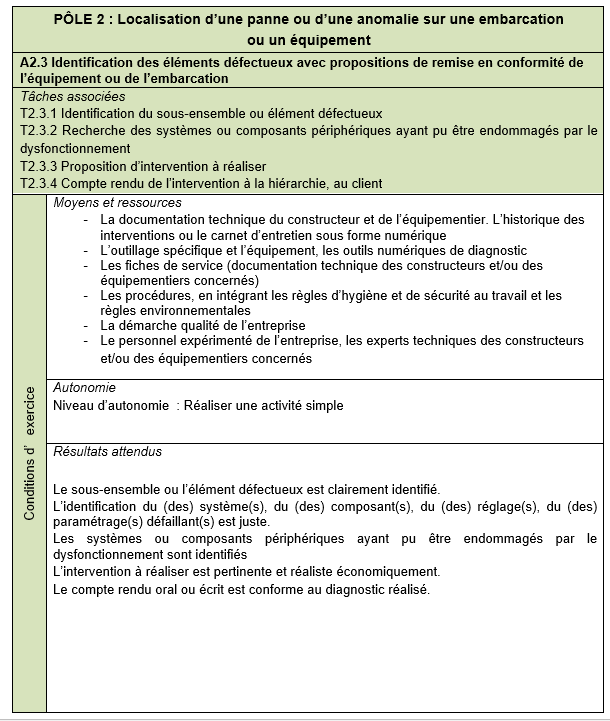 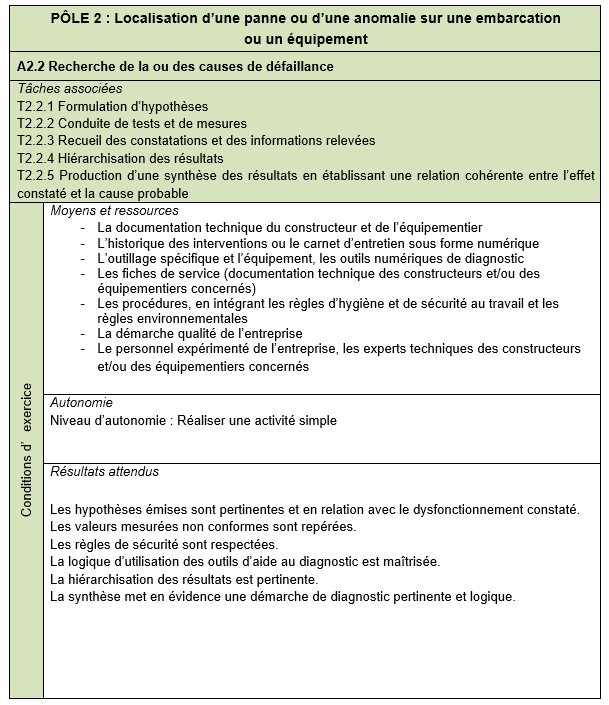 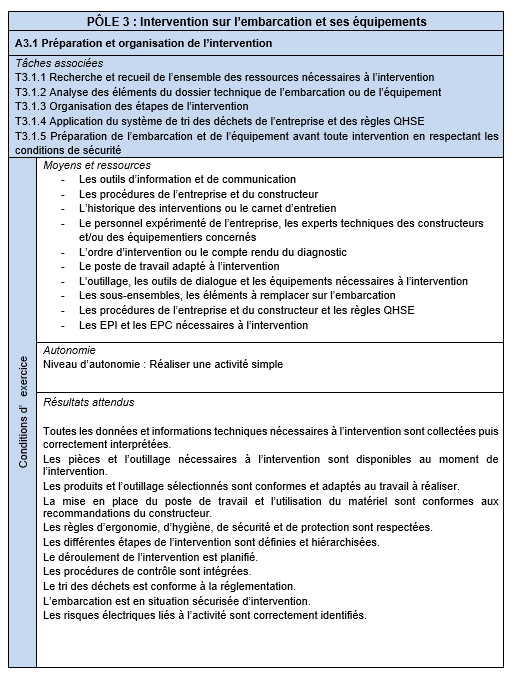 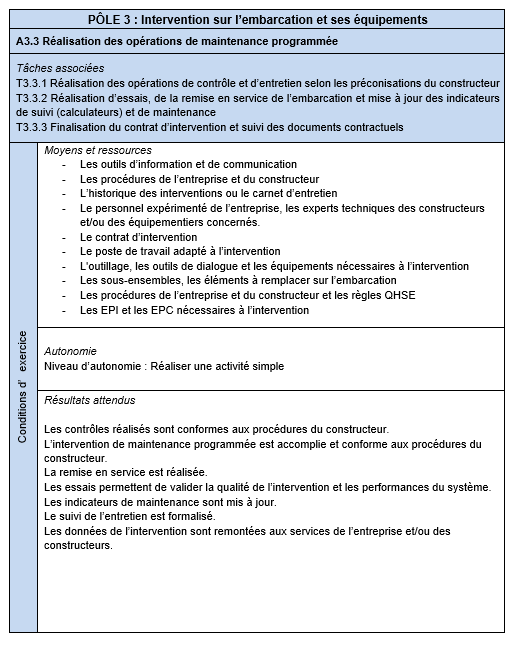 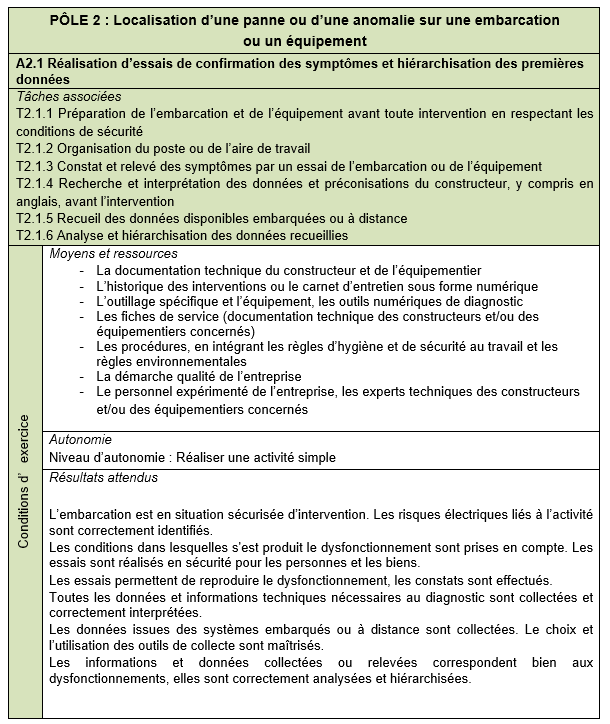 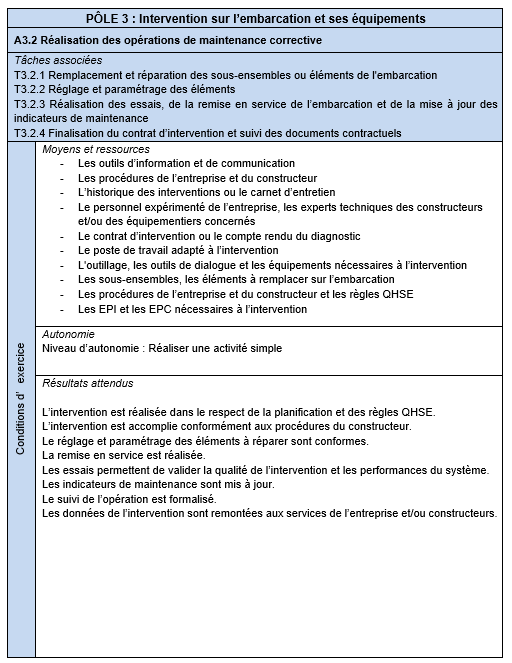 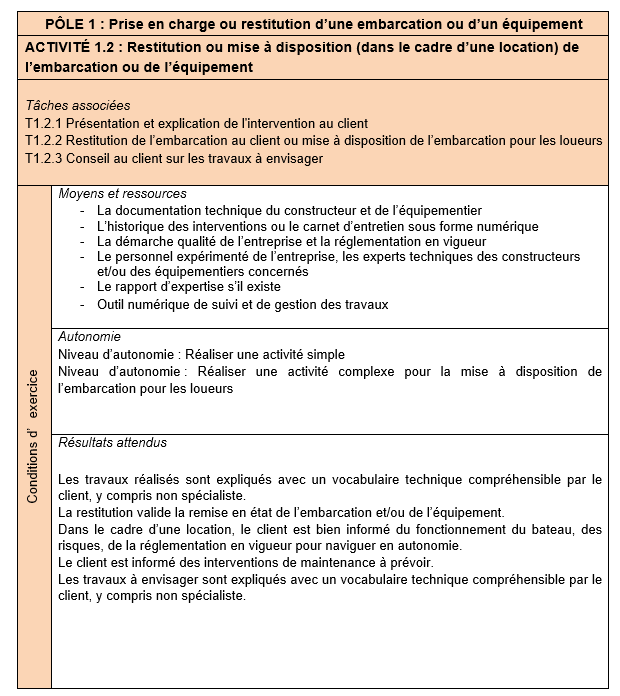 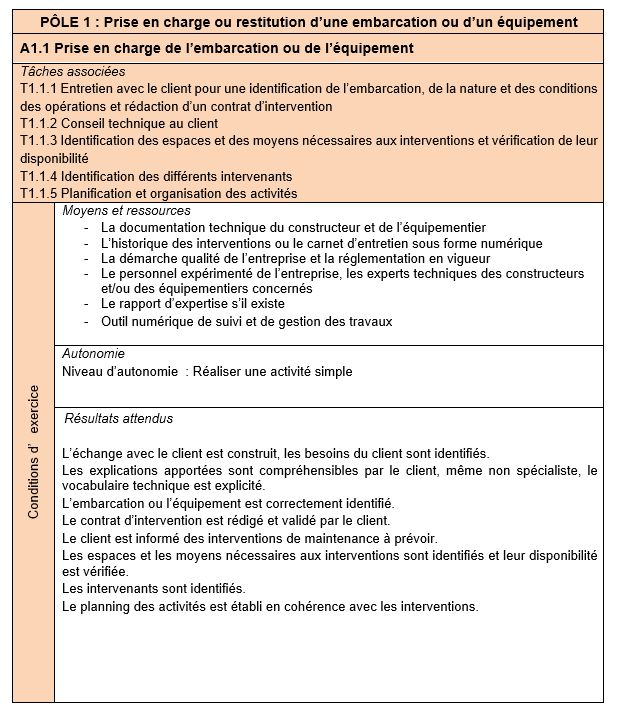 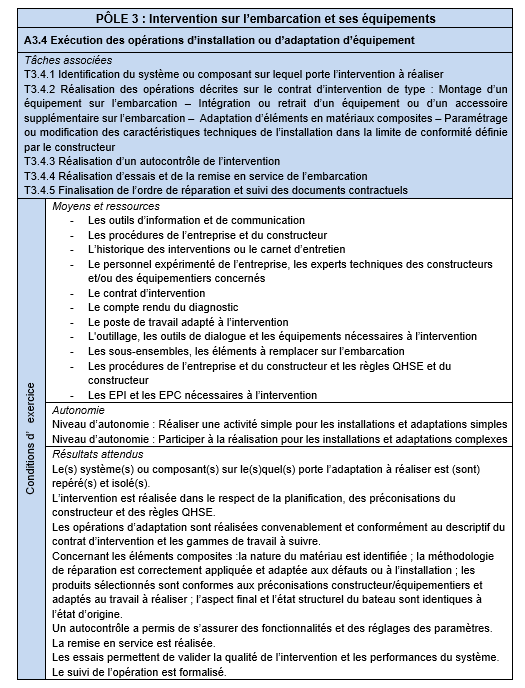 Évolution des référentiels du baccalauréat professionnel et des CAP de la filière
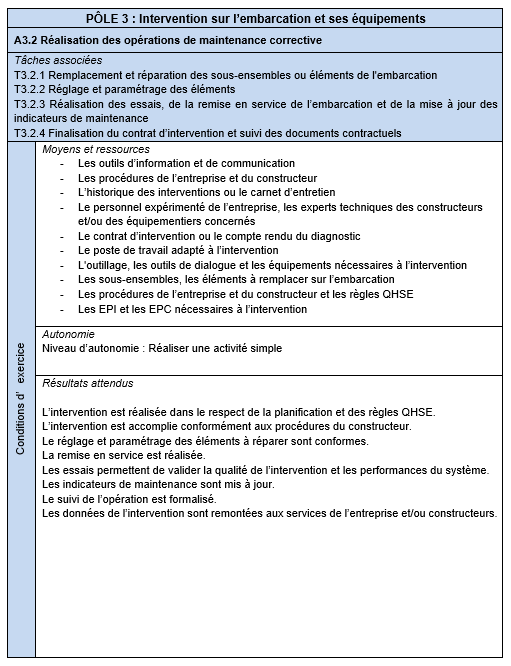 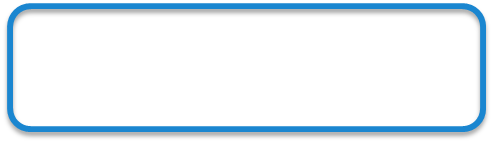 Description de ce qui va être demandé à l’élève ou l’apprenti
Conditions de réalisation pour mener à bien l’activité
Degré d’autonomie attendu
Description des résultats attendus
Évolution des référentiels du baccalauréat professionnel et des CAP de la filière
Les blocs de compétences
Évolution des référentiels du baccalauréat professionnel et des CAP de la filière
BCP MAINTENANCE NAUTIQUE
C3 Utiliser les commandes d’une embarcation ou de ses équipements
C5 Constater le dysfonctionnement
C1 Collecter les informations nécessaires à la prise en charge ou à la restitution
C6 Hiérarchiser les hypothèses en lien avec le dysfonctionnement
C7 Valider les hypothèses
C8 Identifier les éléments ou systèmes défectueux
C10 Réparer les systèmes, les sous-ensembles, les éléments
C2 Communiquer en français ou en anglais avec le client
C9 Préparer l’intervention
C12 Installer un équipement
C4 Organiser des opérations de maintenance
BLOC 1 :Prise en charge ou restitution d’une embarcation ou d’un équipement
BLOC 2 : Localisation d’une panne ou d’une anomalie sur une embarcation ou un équipement
BLOC 3 : Intervention sur l’embarcation et ses équipements
C11 Réaliser les opérations d’entretien périodique
Évolution des référentiels du baccalauréat professionnel et des CAP de la filière
C3 Utiliser les commandes d’une embarcation ou de ses équipements
C5 Constater l’état du système
C1 Collecter les informations nécessaires à la prise en charge ou à la restitution
C6 Identifier la procédure de mesure ou de contrôle
C8 Identifier les éléments ou systèmes défectueux
C7 Contrôler, mesurer des grandeurs physiques
C10 Remplacer les sous-ensembles, les éléments
C2 Communiquer avec le client
C12 Installer un équipement ou un accessoire
C9 Préparer l’intervention
BLOC 1 :Prise en charge ou restitution d’une embarcation ou d’un équipement
C4 Organiser des opérations de maintenance périodique
BLOC 2 : Réalisation du diagnostic d’un sous-ensemble sur une embarcation
BLOC 3 : Intervention sur l’embarcation et ses équipements
C11 Réaliser les opérations d’entretien périodique
CAP MAINTENANCE NAUTIQUE
Évolution des référentiels du baccalauréat professionnel et des CAP de la filière
Une écriture plus lisible
Évolution des référentiels du baccalauréat professionnel et des CAP de la filière
Une écriture plus lisible
Exemple en BCP MAINTENANCE NAUTIQUE
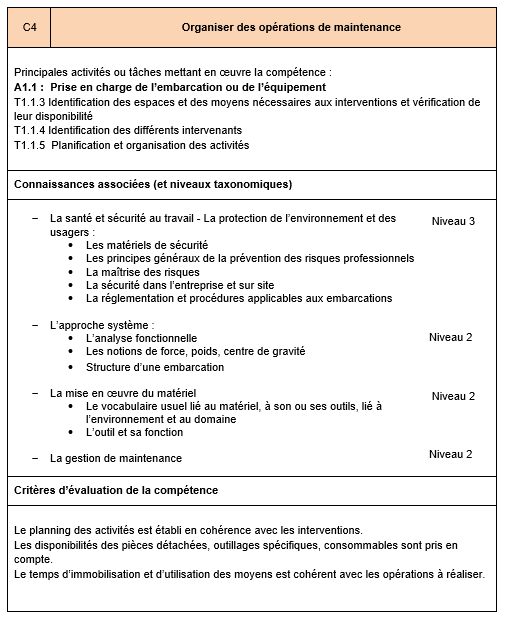 Une fiche par compétence ( 12 fiches )
Description synthétique des savoirs associés
Critères d’évaluation de la compétence
[Speaker Notes: Une écriture plus simple (une page par compétence)]
Évolution des référentiels du baccalauréat professionnel et des CAP de la filière
Une écriture plus lisible et une certification plus cohérente par bloc
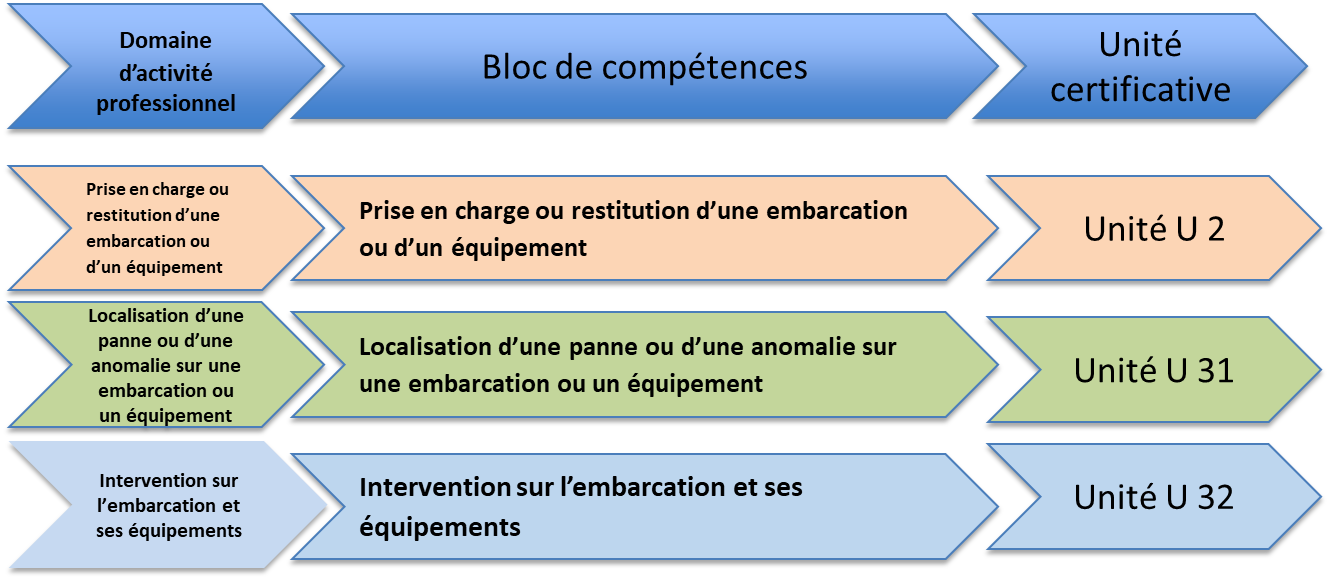 4 compétences par bloc
12 compétences par diplôme
Évolution des référentiels du baccalauréat professionnel et des CAP de la filière
Merci pour votre attention